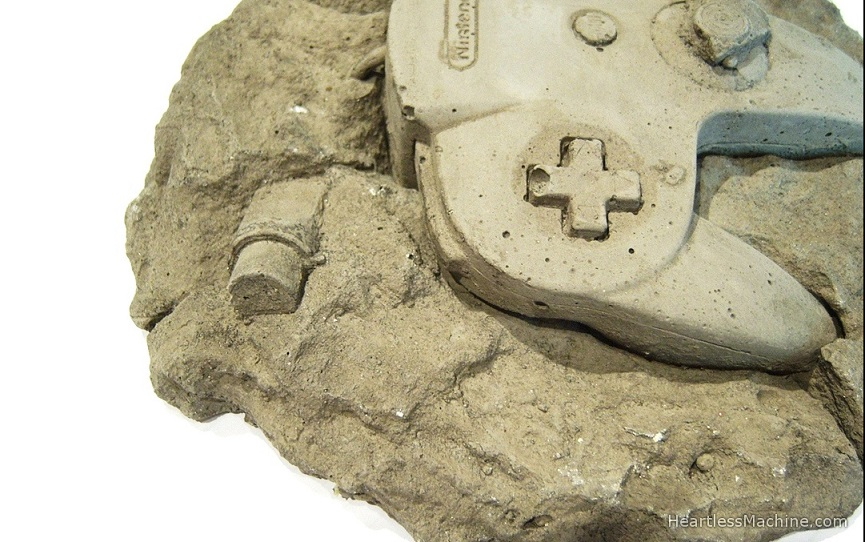 Mediální archeologie
Mediální archeologie - definice
- výzkum nových i starých médií 

- průzkum vztahů mezi nimi 

- sledování toho, jak se proplétá minulost s přítomností

- interdisciplinární charakter

- rozmanitost výzkumných metod a přístupů
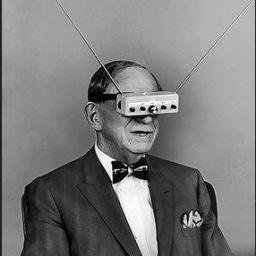 2
Mediální archeologie - definice
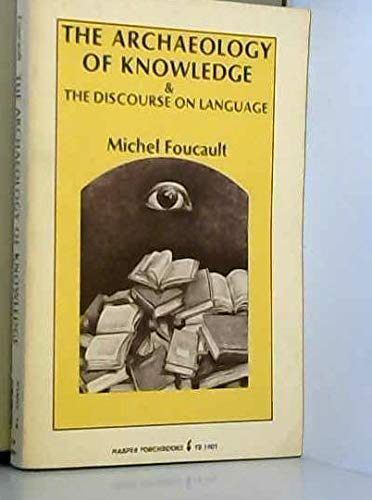 inspirace - Michael Foucault – kniha Archeologie vědění

Klíčové pojmy:
- epistémé
- archeologie
- genealogie
3
Klíčová témata - modernita
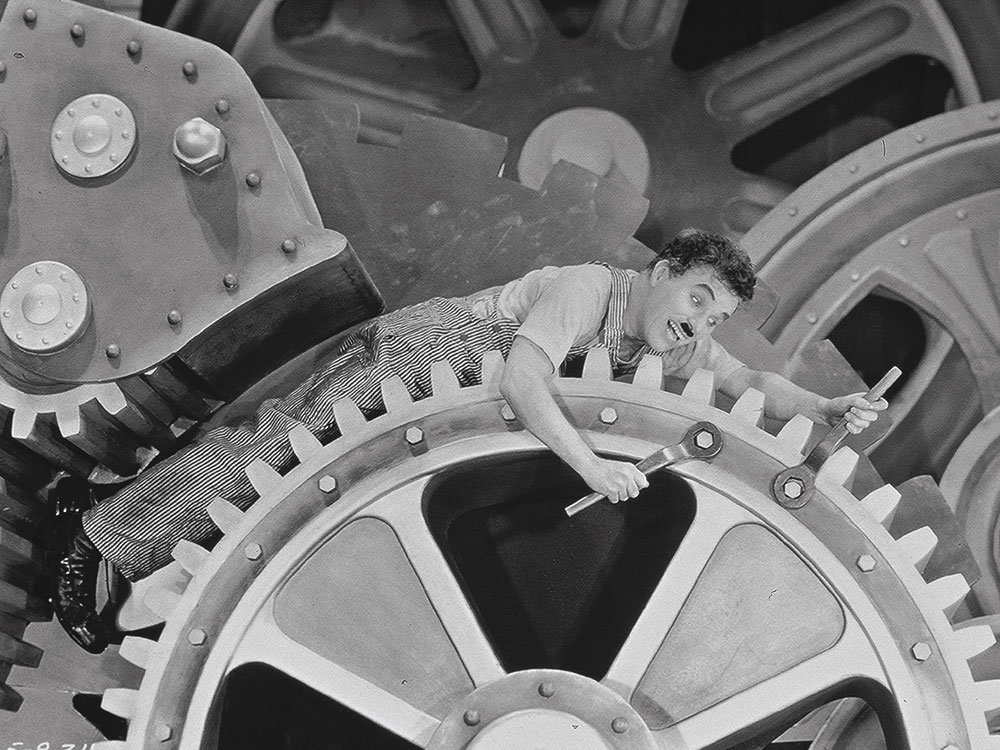 - průzkum moderního městského prostoru a médií spojených s moderním životem

- výzkumy zasazeny do 19. století a raného 20.století  

- modernita viděna jako základ pro naší dnešní mediální krajinu
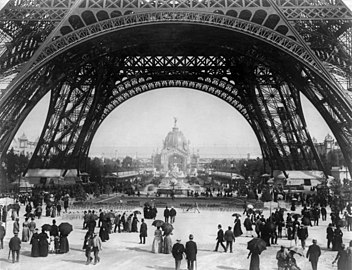 4
Klíčová témata - modernita
- Walter Benjamin – kniha Pasáže - flanér 
https://www.fdb.cz/film/bezucelna-prochazka/trailery/123375
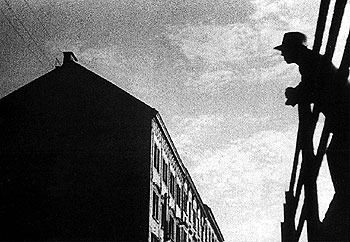 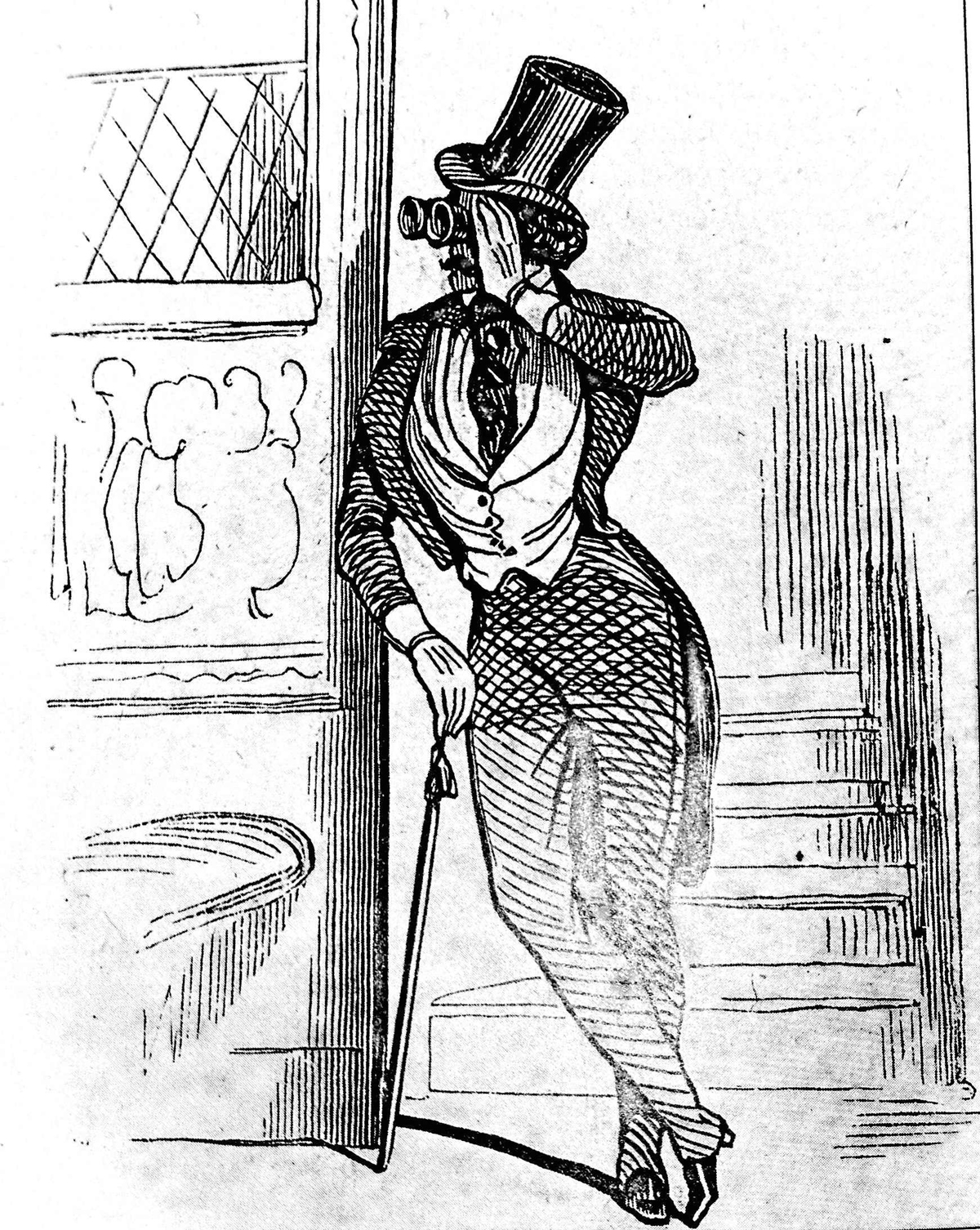 5
Klíčová témata - film
- klíčové médium pro modernitu  
- nová zkušenost světa
- film atrakcí – Tom Gunning
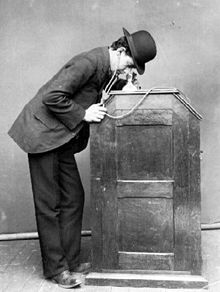 6
Klíčová témata - film
- nové dějiny filmu – historie diváctví, technologií apod.
- archeologie filmového média – precinema technologies
https://www.eroicafenice.com/film-serie-tv/precinema-storia-del-cinema170050/
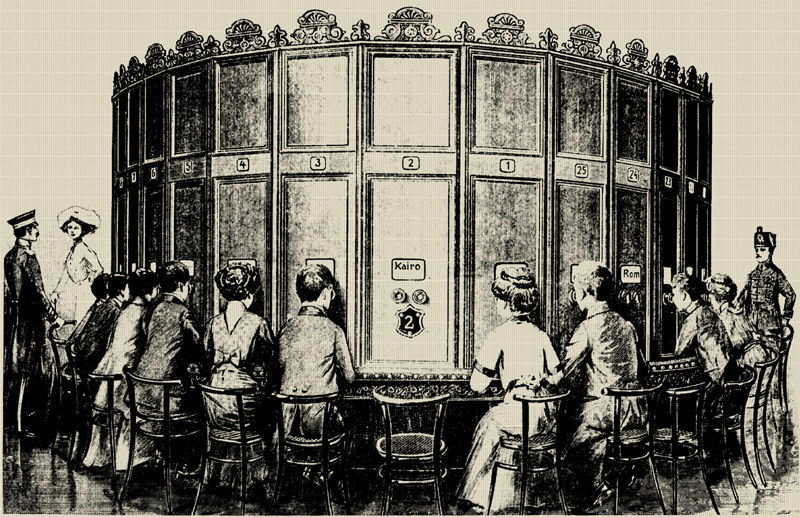 7
Klíčová témata –Historie současnosti
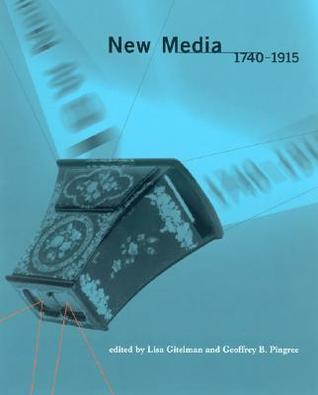 - zpochybnění konceptu novosti nových médií

- každá technologie byla v určitém momentu nová

- modely přijetí médií se opakují
8
Klíčová témata – Alternativní historie
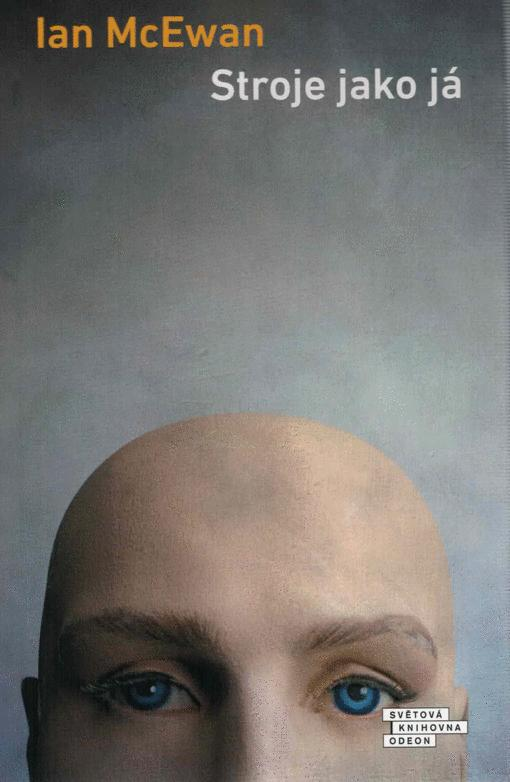 - psaní alternativní historie nebo přítomnosti

- alternativních historie médií

- pohled na historii médií z jiné perspektivy 

- Manuel de Landa – idea robotického historika
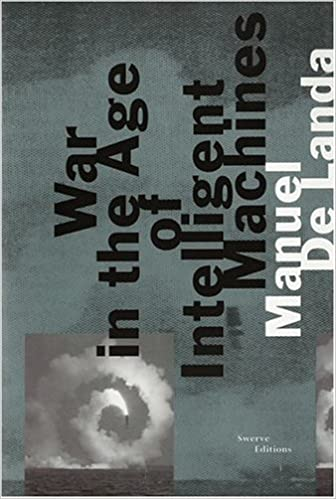 9
Metody– Erkki Huhtamo – studium topoi
- studium cyklicky se navracejících motivů a figur v mediální historii
- příklad: figura kaleidoskomaniaka
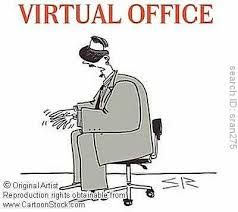 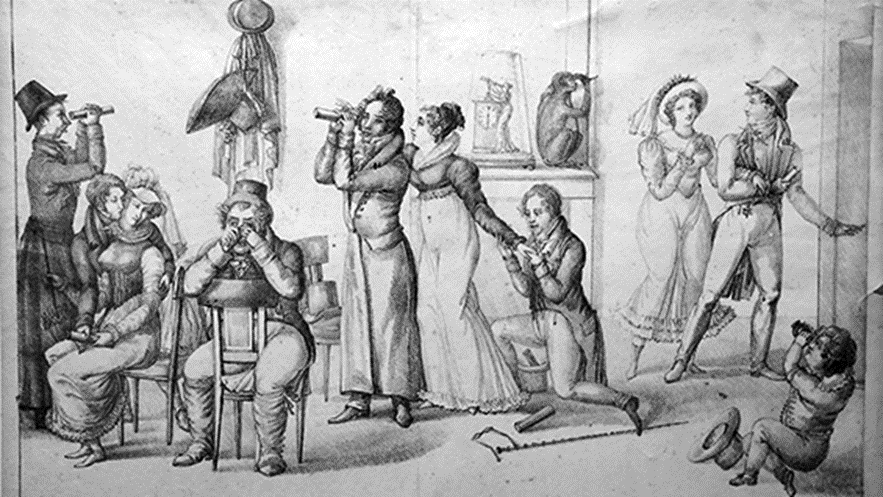 10
Metody– Erkki Huhtamo – studium topoi
„…the reality of media history lies primarily in the discourses that guide and  mold its development, rather than in  the "things" and "artifacts" that, for writers like Ceram, form the core around  which everything (r) evolves.“

Erkki Huhtamo - From Kaleidoscomaniac to Cybernerd: Notes Toward  an Archaeology of the Media

- neexistující motiv média, které přenáší obraz na velké vzdálenosti: Telectroscope
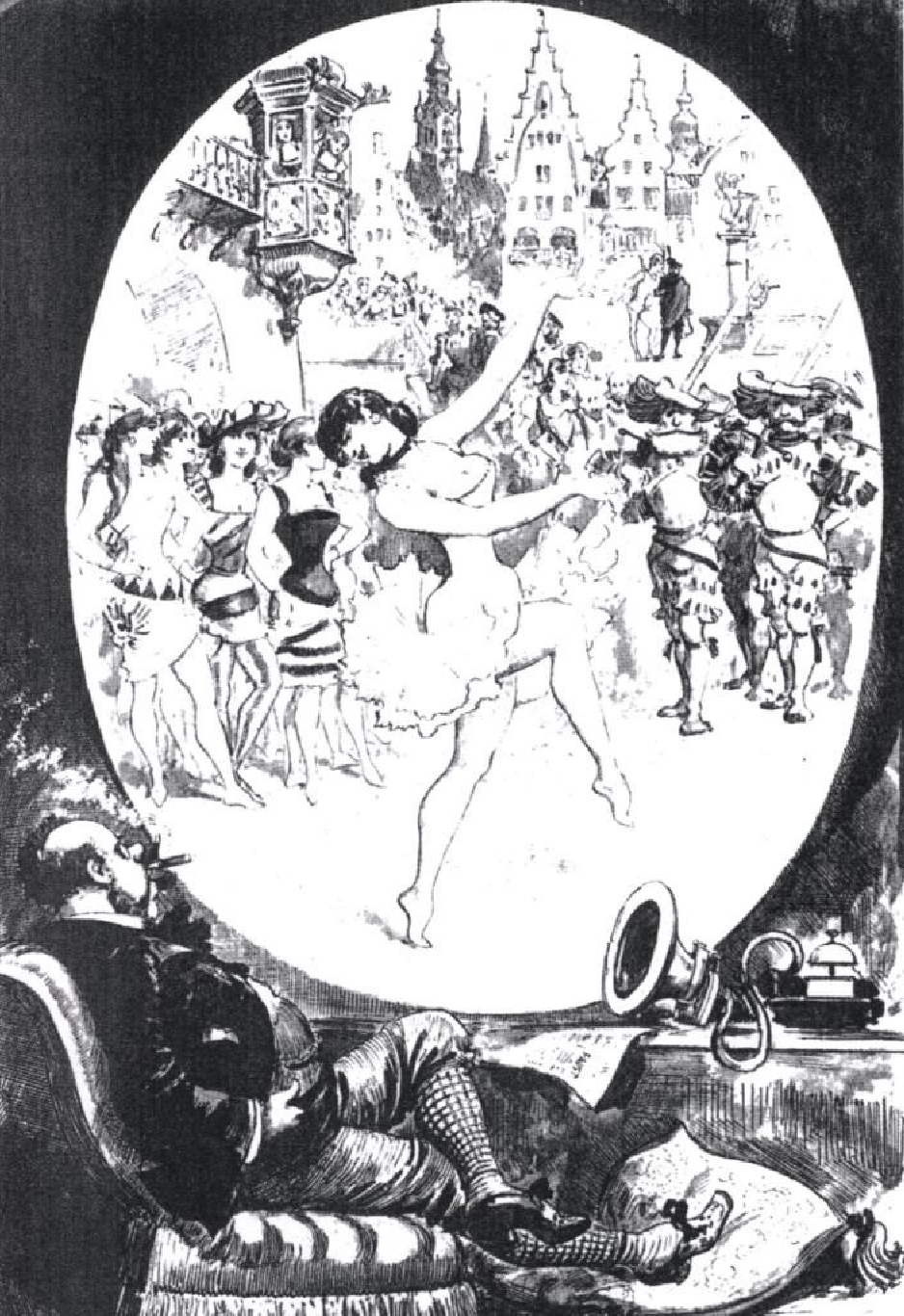 11
Metody– Sigfried Zielinski - Variantologie
Motto: Šťastný nález místo marného hledání

- Zielinski zkoumá audiovizuální diskurz za posledních 150 let
- mapování rozmanitých historií médií
- průzkum vědy, umění a technologie
- pojem – anarcheologie médií
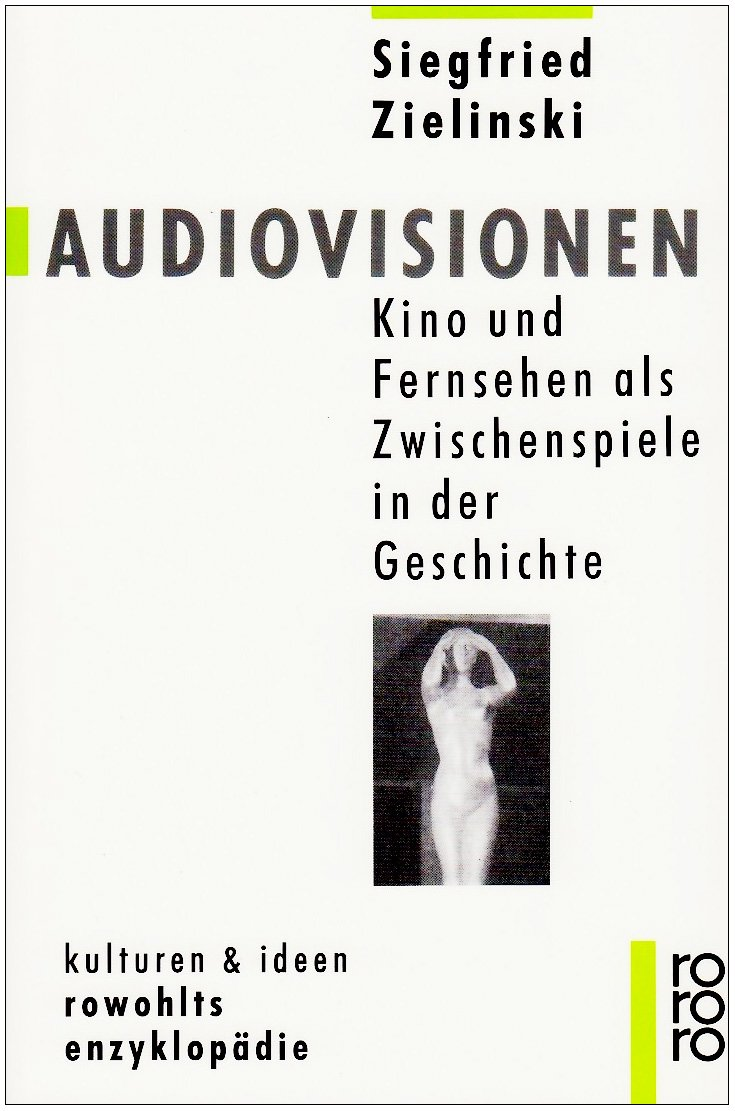 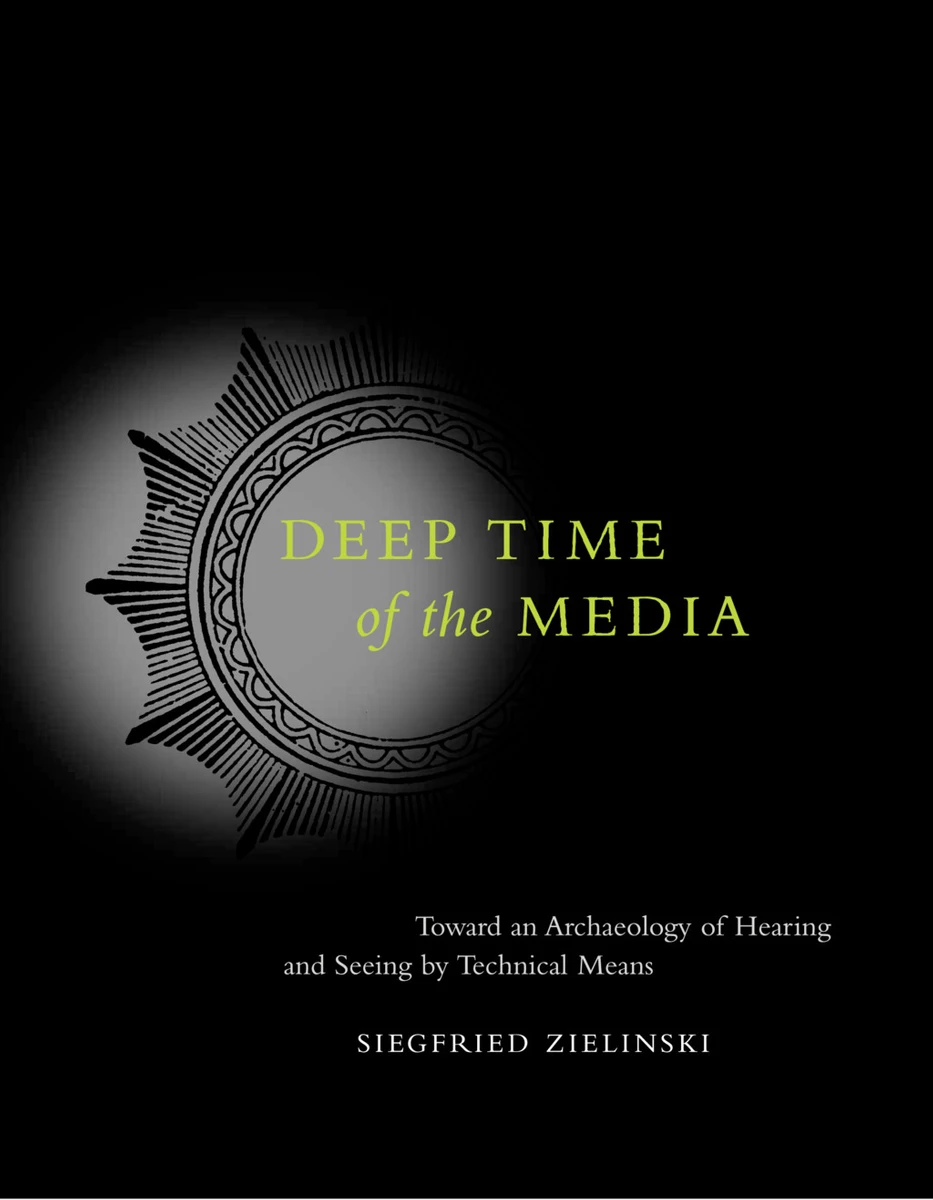 12
Metody– Sigfried Zielinski - Variantologie
„Variantologie se snaží odhalit historii a vývoj komunikace, umění a médií, který není eurocentrický, který není univerzální, ale naopak pluralitní, který není antropocentrický, ale kosmický a který není pouze lineární, ale je dynamický.“
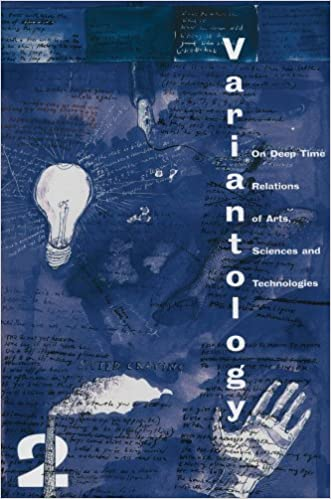 Usiluje o zpochybnění současné standardizované definice toho, 
co může být považováno za médium

Tří základní principy variantologie:

1. Koncept varianty 

2. Koncept hlubinného času 

3. Koncept nové kartografie

- touha po hledání rozmanitostí, alternativ a variací historie médií
- média zkoumaná ve vztahu k vědě, technologiím a umění
13
Metody– Umělecký výzkum mediální historie
- umělci provádí kreativní a kritickou reflexi současných i minulých technologií

- využívání zastaralých médií, která jsou dávána do vztahu se současnou mediální kulturou

- realizace imaginárních médií

- tvorba asambláží médií, která pocházejí z odlišných historických období

- využívání levných technologií, proces recyklace

- tematizace různých technologických prvků starých médií
14
Metody– Umělecký výzkum mediální historie
Gebhard Sengmüller

Paralelní obraz (2008), Vinyl Video (1998), Very Slow Scan Television (2005)
https://www.gebseng.com/08_a_parallel_image/
https://vimeo.com/143231189
https://www.gebseng.com/02_vsstv/
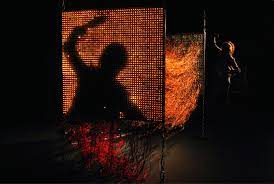 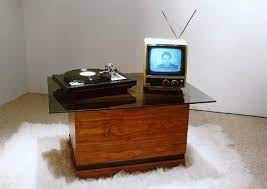 15
Metody– Umělecký výzkum mediální historie
Paul De Marinis

Messenger (1998) - https://vimeo.com/245355619
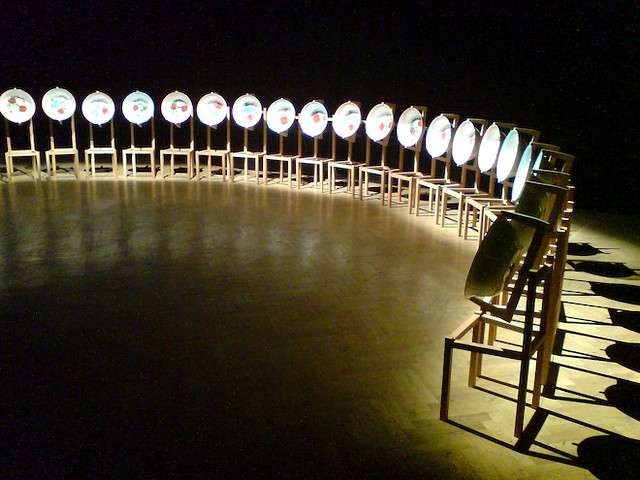 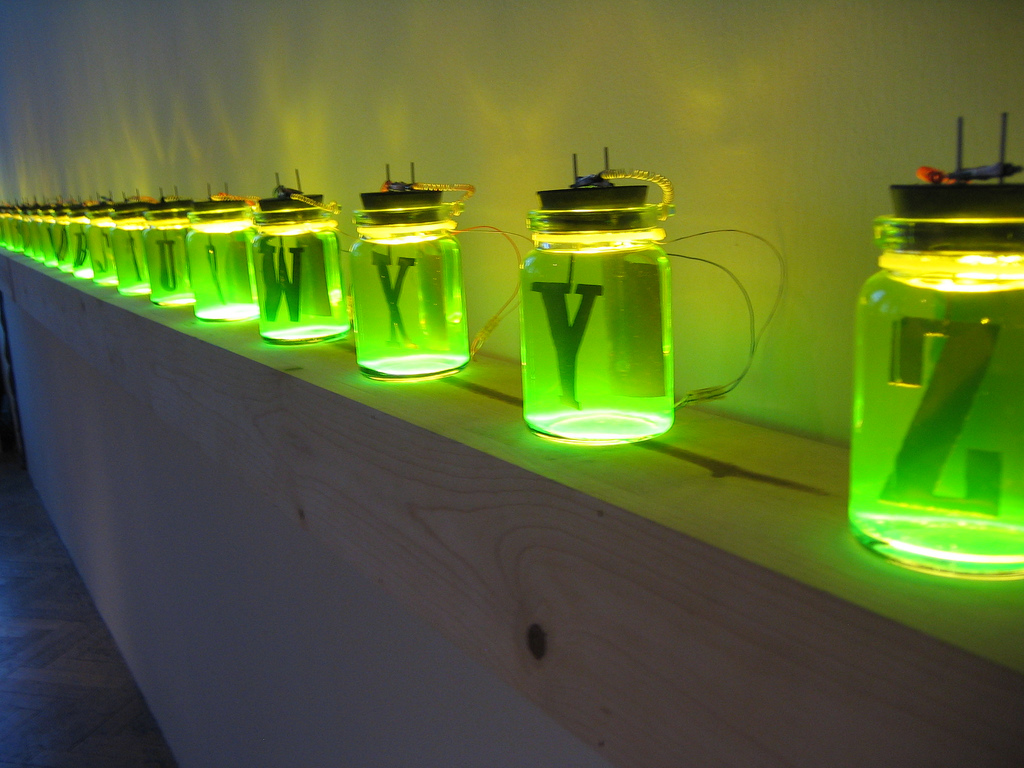 16
Metody– Umělecký výzkum mediální historie
Zoe Belloff 

Shadow Land or Light from the Other Side (2000)
 https://alchetron.com/Zoe-Beloff
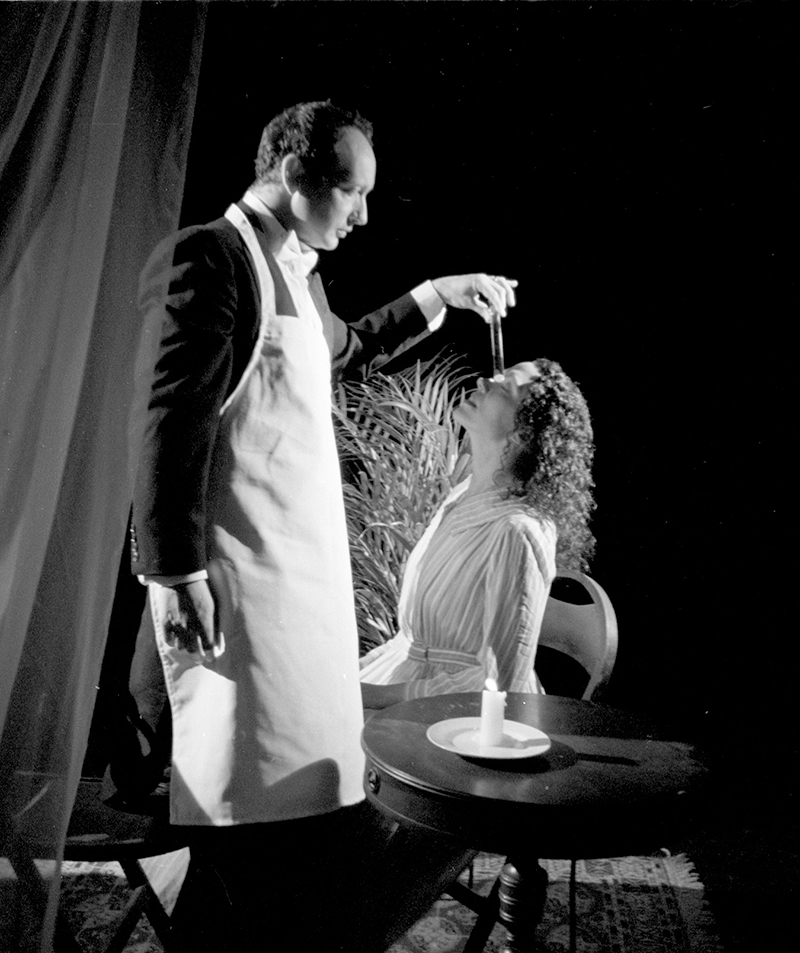 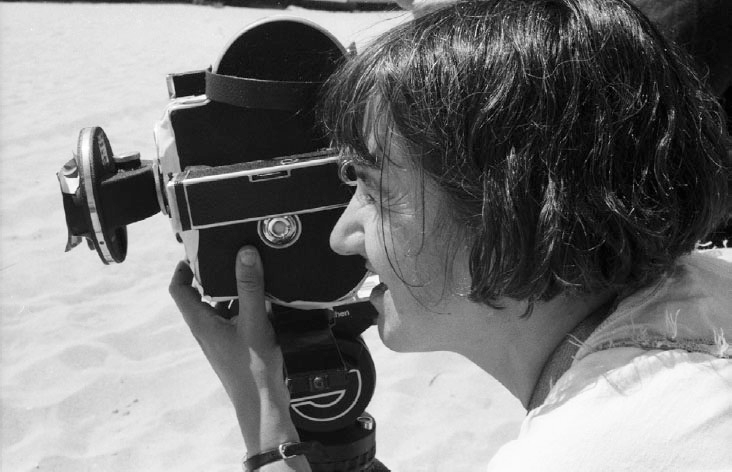 17
Metody– Umělecký výzkum mediální historie
Rosa Menkman 

The Collapse of PAL (2010)
 https://cz.pinterest.com/pin/207024914099922115/
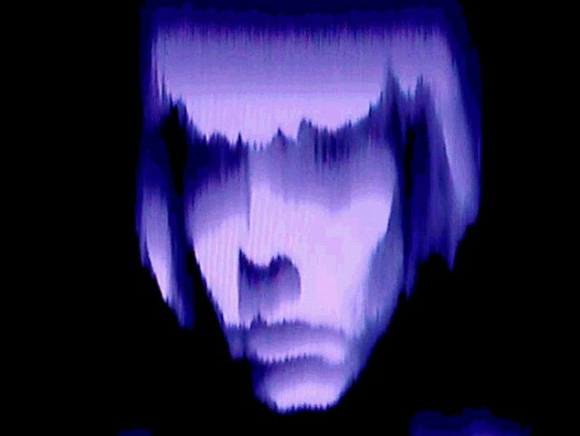 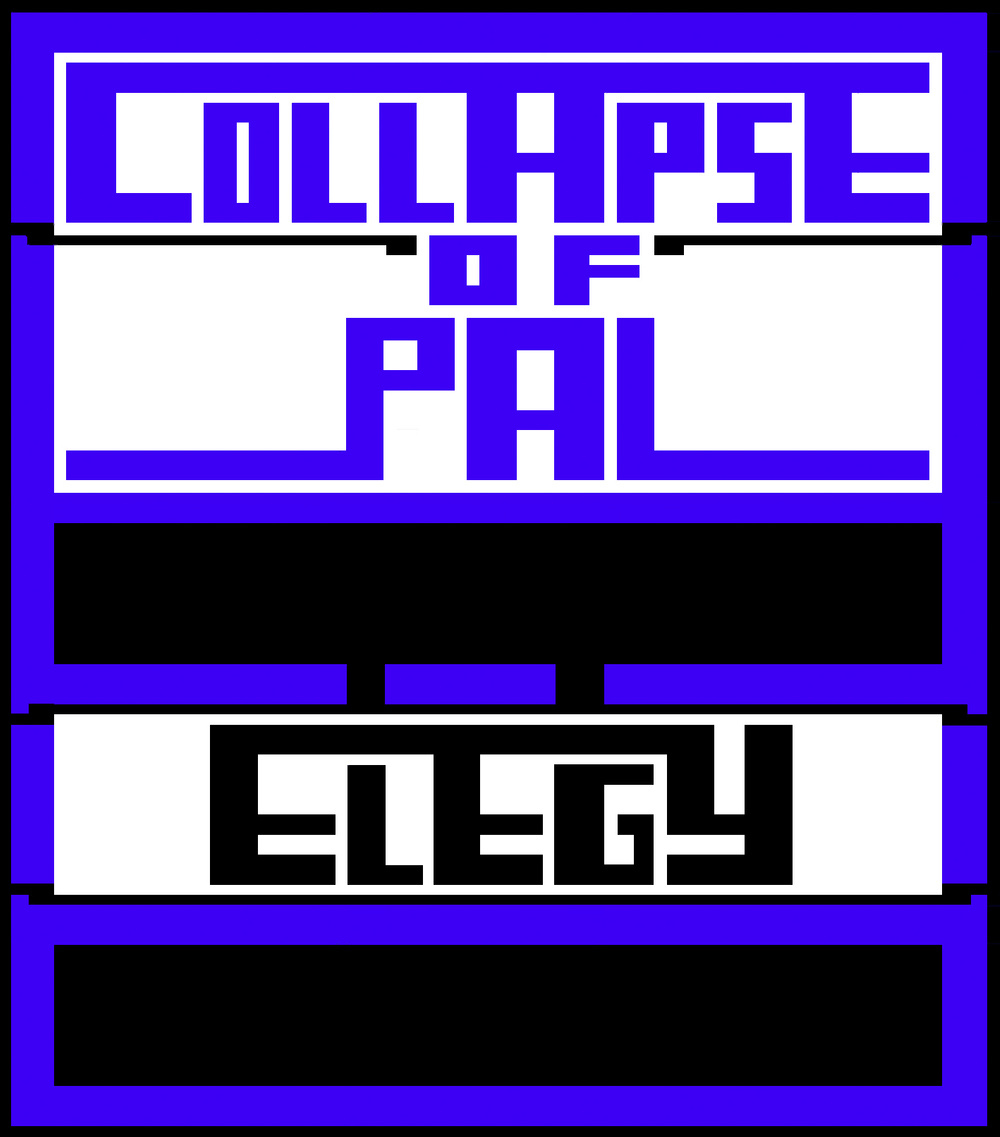 18
Metody– Umělecký výzkum mediální historie
Werner Nekes

Série Media Magica (2005)
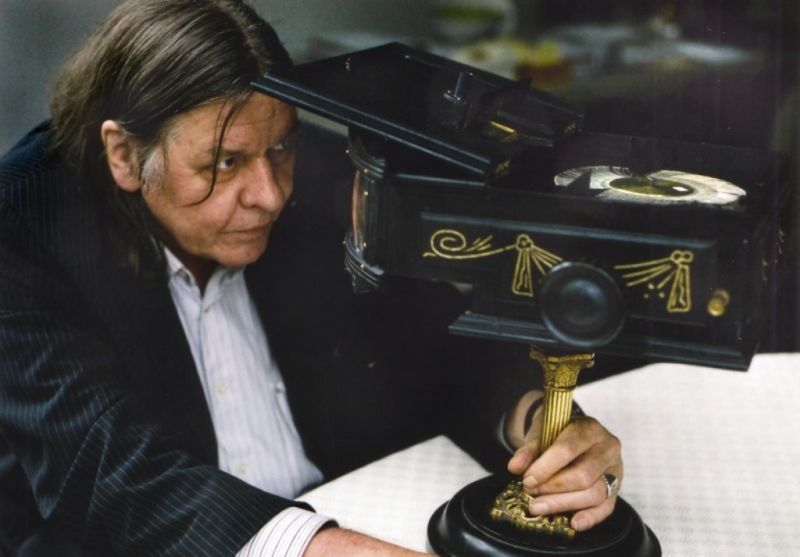 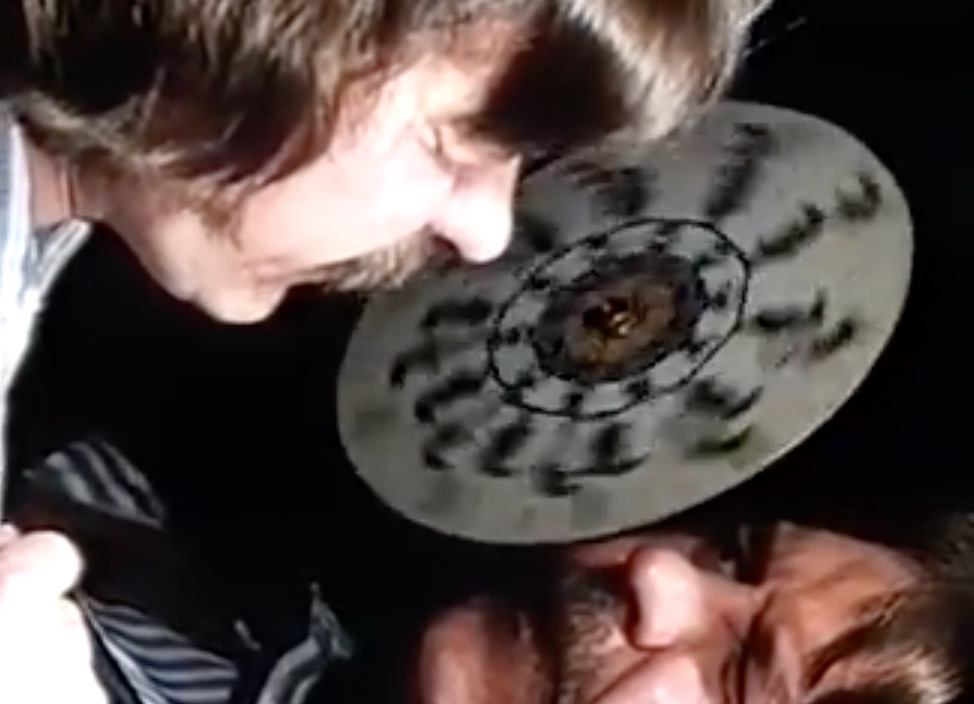 19